SUBVENCIONS PER A EMPRESES  CONVOCATÒRIA 2023
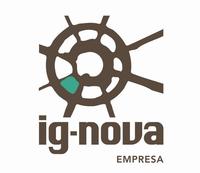 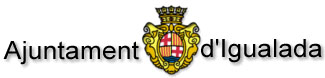 SUBVENCIONS PER A EMPRESES - CONVOCATÒRIA  2023
LÍNIES: 
Línia A: subvencions per a empreses de creació recent.
Línia B: de subvencions per a ajudar a les empreses a la realització de plans estratègics en el seu procés  de reorientació de l’activitat empresarial . 
Línia C: de subvencions per ajudar als establiments comercials i de serveis a la millora  dels seus establiments .
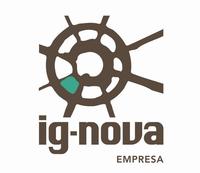 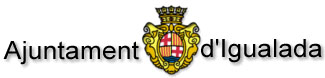 SUBVENCIONS PER A EMPRESES - CONVOCATÒRIA  2023
QÜESTIONS PRÈVIES: 
Ha finalitzat el termini d’exposició pública de les bases. 
Està en tràmit l’aprovació de la convocatòria. Es preveu el termini per a presentar les sol·licituds de subvenció entre el 3 de juliol i fins al 15 de setembre.  
El pressupost previst per a les tres línies de subvencions és de 110.000 euros.
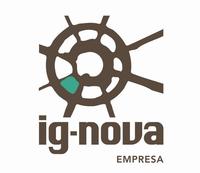 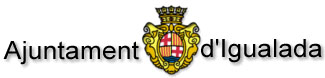 SUBVENCIONS PER A EMPRESES - CONVOCATÒRIA  2023
BASES GENERALS: 
Beneficiaris: Totes les empreses amb títol habilitant, que generin activitat econòmica al municipi d’Igualada, tant si són persones físiques com jurídiques. 
Les sol·licituds: Es presentaran de forma electrònica al Registre Electrònic de l’Ajuntament d’Igualada. Estarà disponible l’enllaç durant el període de convocatòria.
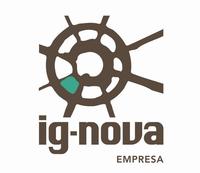 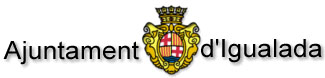 SUBVENCIONS PER A EMPRESES - CONVOCATÒRIA  2023
BASES GENERALS: 
La documentació: 
Si no és electrònica, fotocòpia del DNI
Si no és en representació pròpia, cal presentar la documentació que acrediti la representativitat i identificació de l’empresa (escriptura i poders). 
Forma de concessió:
En tots els casos, serà per concurrència competitiva.  De manera que s’atendran en primer lloc els que obtinguin una puntuació més alta, fins a esgotar la disponibilitat pressupostària. 
L’òrgan col·legiat compost per tres tècnics del departament de Dinamització Econòmica i una persona lletrada assessora farà la proposta d’atorgament de les subvencions. Les resoldrà l’alcalde o el/la regidor/a delegat/da.
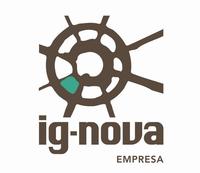 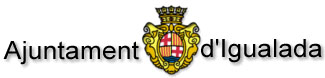 SUBVENCIONS PER A EMPRESES - CONVOCATÒRIA  2023
BASES GENERALS: 
Resolució de les sol·licituds: El termini màxim es preveu a 15 de desembre. 
Pagament de les subvencions: El pagament es farà efectiu una vegada l’empresa hagi justificat la despesa, conforme a cada annex. 
	No obstant això, amb caràcter general, els beneficiaris hauran de presentar, si no ho han fet en el moment de presentar la sol·licitud de subvenció, els justificants de pagament de la inversió efectuada (excepte la Línia A). La justificació es presentarà preferentment juntament amb la sol·licitud de subvenció.
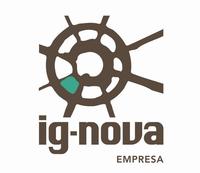 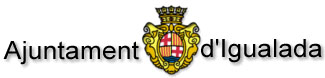 LÍNIA A – EMPRESES DE CREACIÓ RECENT
OBJECTE I BENEFICIARIS: 
L’objectiu principal és promoure la creació de noves empreses i fomentar la inversió en immobilitzat material, la forma de societat cooperativa, la contractació laboral, la responsabilitat social corporativa i els plans d’igualtat de les empreses. 
Els beneficiaris són les empreses que hagin estat creades l’any 2022.
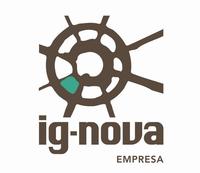 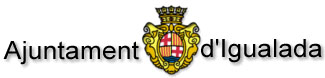 LÍNIA A – EMPRESES DE CREACIÓ RECENT
DESPESA SUBVENCIONABLE: 
Despesa de la seguretat social per un període mínim de 6 mesos, consecutius a la data d’alta. 
Despesa en immobilitzat material. 


IMPORT DE LA SUBVENCIÓ: 
Per cada empresa creada, amb cotització mínima de sis mesos a la seguretat social, es subvencionarà un import mínim de 500 euros. 
Si, a més, s’ha invertit en immobilitzat material, s’han fet contractacions laborals, la forma jurídica és la de societat cooperativa, etc. la subvenció pot augmentar fins al màxim de 3.500 euros més, com a màxim, conforme a la puntuació obtinguda. En cap cas la subvenció superarà el 50% de la despesa subvencionable aprovada.
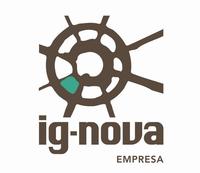 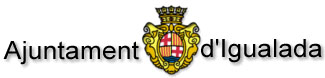 LÍNIA A – EMPRESES DE CREACIÓ RECENT
REQUISITS:
Per als que opten només al 1r tram: 
Alta d’empresa durant el 2022 (model 036 o 037 de l’agència tributària) i sis mesos de cotització a la Seguretat Social, consecutius a la data d’alta. 
Per als que opten, a més a més, al 2n tram: 
Haver efectuat una inversió mínima de 2.000 € en immobilitzat material. 
Acreditar la viabilitat tècnica, econòmica i financera de l’empresa (pla d’empresa).
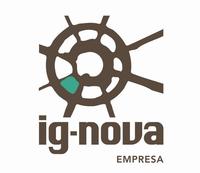 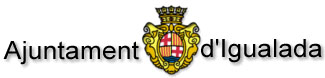 LÍNIA A – EMPRESES DE CREACIÓ RECENT
CRITERIS D’ATORGAMENT:

Variable en relació a la despesa d’inversió en immobilitzat material:
Des de 2.000 fins a 8.000 euros		2 punts
De 8.001 fins a 15.000 euros		3 punts
De 15.001 fins a 23.000 euros		4 punts
De 23.001 fins a 30.000 euros		5 punts
De 30.001 fins a 50.000 euros		6 punts
A partir de 50.001 euros		8 punts
Per haver efectuat contractacions laborals entre l’1/1/2022 i 30/6/23:s’atorgarà 1 punts per cada contractació fins a un màxim de tres contractacions. Per a col·lectius específics (dones, joves entre 18-30 anys o majors de 55 anys) s’atorgaran 2 punts per a cada contractació fins a un màxim de dues contractacions.
Per haver creat la forma jurídica de societat cooperativa, 3 punts.
Per estar en disposició d’un Pla d’Igualtat d’Oportunitats o tenir una certificació de la nova empresa, en el marc de la Responsabilitat Social Corporativa o dels Objectius desenvolupament sostenible, 2 punts.
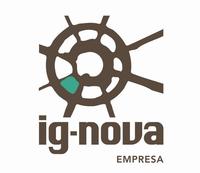 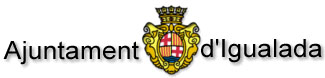 LÍNIA A – EMPRESES DE CREACIÓ RECENT
DOCUMENTACIÓ:
Pagaments de les quotes davant la Seg. Social (mínim de 6 mesos consecutius a la data d’alta de l’activitat econòmica)
Model 036/037 de l’agencia tributària. 
Per 2n tram subvenció: factures, pla d’empresa i, facultativament: pla d’igualtat d’oportunitats, certificació RSC o ODS. 
Informe de vida laboral de l’empresa a 30.06.2023.
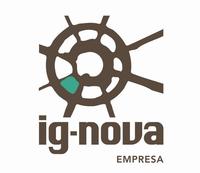 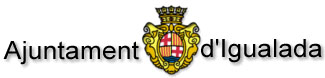 LÍNIA B – Per a les empreses que realitzin plans estratègics
OBJECTE

	Promoure el procés d’adaptació d’empreses que estan en funcionament a fi de reorientar de forma estratègica l’activitat empresarial.
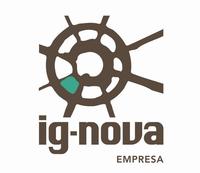 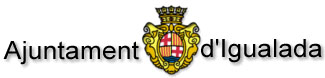 LÍNIA B – Per a les empreses que realitzin plans estratègics
BENEFICIARIS

	Es podrà ser beneficiari d’aquesta línia en dues convocatòries anuals seguides, sempre que el pla estratègic prevegi aquesta implementació. 
	No serà subvencionable un tercer any d’implementació.
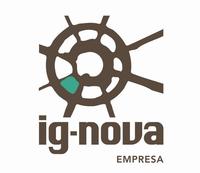 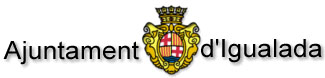 LÍNIA B – Per a les empreses que realitzin plans estratègics
DESPESA SUBVENCIONABLE:
Despesa de consultoria per a la realització del pla estratègic. 
Despesa d’implementació del pla entre 1/1/2022 fins a 31/08/2023 (despesa corrent, d’inversions i despesa salarial – màx. 30%). 
Es validarà una despesa mínima de 2.000 euros i màxima de 10.000 euros. 
	No serà subvencionable, entre d’altres: la despesa de l’IVA, la despesa de subministraments elèctric, d’aigua, etc.  o la despesa del lloguer dels locals.
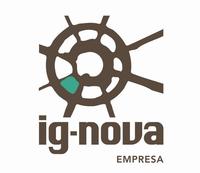 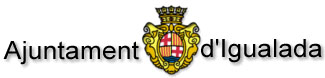 LÍNIA B – Per a les empreses que realitzin plans estratègics
CRITERIS D’ATORGAMENT:
Els criteris podran ser valorats fins a un màxim de 100 punts. 
Per tenir dret a la subvenció caldrà obtenir un mínim de 50 punts. 
Les empreses que es presentin per segon any, rebran la mateixa puntuació que l’any anterior, atès que el pla estratègic és el mateix. Excepte el punt de l’impacte en el mercat de treball que es valorarà a partir de l’1/1/2022.
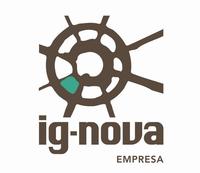 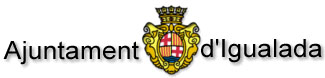 LÍNIA B – Per a les empreses que realitzin plans estratègics
PUNTUACIÓ:

Document Pla Estratègic: Fins a 10 punts
Diagnòstic de la situació inicial de l’empresa prèvia a l’elaboració del pla estratègic: Fins a 10 punts.
Objectius fixats en el pla estratègic: Fins a 20 punts.
Capacitat de l’empresa per assolir els objectius fixats: Fins a 10 punts.
Impacte socioeconòmic i contribució a l’enfortiment del teixit empresarial de la ciutat i comarca. Fins a 20 punts.
Impacte en el mercat de treball i en la generació de llocs de treball. Impacte de la cooperació en el mercat de treball. Fins a 10 punts
Caràcter innovador del projecte i creació de valor del document de planificació i millora. Fins a 20 punts.
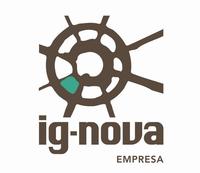 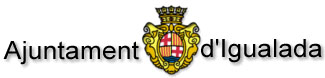 LÍNIA B – Per a les empreses que realitzin plans estratègics
IMPORT DE LA SUBVENCIÓ PELS QUE ES PRESENTIN PER PRIMER ANY
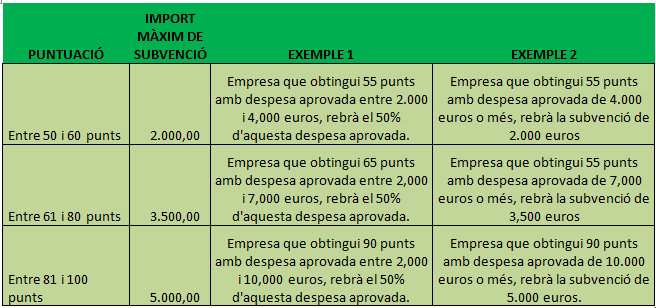 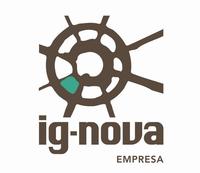 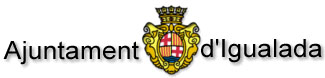 LÍNIA B – Per a les empreses que realitzin plans estratègics
IMPORT DE LA SUBVENCIÓ PELS QUE ES PRESENTIN PER SEGON ANY




Els que es presentin per segon any, l’import de la subvenció no superarà el 50% de la subvenció que hagués rebut el primer any, sempre i quan aquest import no superi el 50% de la nova despesa elegible aprovada. 

Exemple: Una empresa que el 2022 hagi rebut una subvenció de 5.000 euros, pel 2023 la subvenció no superarà els 2.500 euros, sempre i quan la nova despesa aprovada sigui de 5.000 euros o més. Si la nova despesa és, per exemple, de 3.000 euros, la subvenció serà de 1.500 euros.
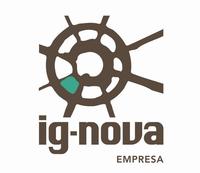 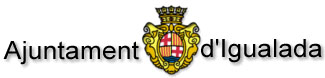 LÍNIA B – Per a les empreses que realitzin plans estratègics
DOCUMENTACIÓ:

Pels que es presentin per primer any: 
Pla estratègic (model B.1). 
Alta declaració censal (model 036/037) que acrediti l’alta d’activitat. 

Pels que es presentin per primer i segon any: 
Documentació de la despesa (factures, rebuts, nòmines). 
Si s’opta per a l’increment de plantilla: informe de vida laboral i si s’escau, documentació acreditativa del personal en col·lectius específics. 

Pels que es presentin per segon any: 
Memòria d’implementació del segon any (model B.2).
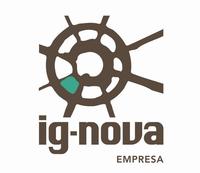 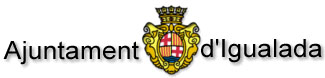 LÍNIA B – Per a les empreses que realitzin plans estratègics
REQUISITS:
Alta de l’empresa prèvia al 2022. 
Presentació del Pla estratègic: 
Descripció de la missió, visió i valors de l’empresa: Quina és la raó de ser? On es vol arribar? Amb quins criteris?
Anàlisi de la situació actual de l’empresa.
Diagnòstic de la situació inicial de l’empresa: Identificar i dimensionar els reptes.
Estratègia: Prioritats, Objectius i  Línies.  
Capacitat de l’empresa per a l’assoliment dels objectius: Pla d’actuació
Impacte socioeconòmic en el territori. Nivell local, comarcal – RSC – ODS. 
Impacte en el mercat de treball i generació de llocs de treball
Innovació: De producte? Processos? Organització? Màrqueting?
Relació de despeses vinculades a la realització del Pla Estratègic. Despesa vinculada al pla estratègic i factures entre 1/1/2022 i 31/8/2023.
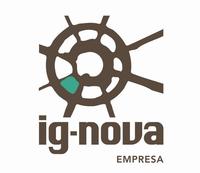 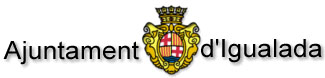 LÍNIA C – PER AJUDAR ALS ESTABLIMENTS COMERCIALS I DE SERVEIS A LA MILLORA  DELS SEUS ESTABLIMENTS
OBJECTE

Objectiu específic C.1. Per a la renovació exterior dels establiments comercials i de serveis que incloguin projecte d'il·luminació.
Entenem per renovació exterior la modificació de l'establiment en qualsevol d'aquests elements: la façana o façanes confrontants a la via pública, els aparadors, la retolació o senyalització exterior en la façana. Les modificacions caldrà que incloguin la il·luminació o referir-se exclusivament a aquesta.

Objectiu específic C.2. Per a la renovació global de l’establiment comercial o de serveis.
S'entén aquesta millora global en el marc de les categories d’accessibilitat, renovació de mobiliari, aparadors i retolació, digitalització que aporti innovació en la millora de  l’establiment, redistribució del local, climatització, instal·lació elèctrica, millores en l’enllumenat i, paviments i revestiments.
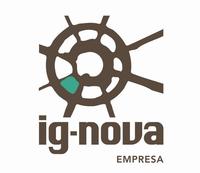 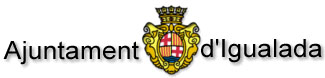 LÍNIA C – PER AJUDAR ALS ESTABLIMENTS COMERCIALS I DE SERVEIS A LA MILLORA  DELS SEUS ESTABLIMENTS
BENEFICIARIS

Les empreses titulars d’una activitat comercial al detall, d'hostaleria i restauració o de serveis que tinguin l’activitat econòmica a peu de carrer. 

Queden excloses les activitats de comerç al major, les institucions financeres i les que tinguin una superfície comercial superior a 400 m2.
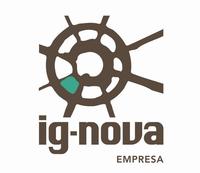 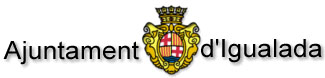 LÍNIA C – PER AJUDAR ALS ESTABLIMENTS COMERCIALS I DE SERVEIS A LA MILLORA  DELS SEUS ESTABLIMENTS
REQUISITS

OE C.1 
Empreses que estan en funcionament abans de l’any 2022 amb projecte d’il·luminació. 

OE C.2
Empreses que estan en funcionament abans de l’any 2018 i amb el mínim de dues categories subvencionables: 

- Accessibilitat (rampes, lavabos adaptats, ...) 
₋ Renovació mobiliari 
₋ Aparador i retolació 
₋ Digitalització que aporti innovació en la millora de l’establiment 
₋ Redistribució local 
₋ Climatització 
₋ Instal·lació elèctrica 
₋ Millores d’enllumenat 
₋ Paviments i revestiments
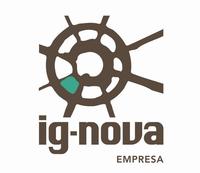 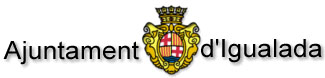 LÍNIA C – PER AJUDAR ALS ESTABLIMENTS COMERCIALS I DE SERVEIS A LA MILLORA  DELS SEUS ESTABLIMENTS
DESPESA SUBVENCIONABLE:

Es tindrà en compte la despesa que estigui directament relacionada amb cada una de les categories subvencionables dels objectius específics C1 i C2. 

No serà subvencionable, entre d’altres: la despesa de l’IVA o la despesa del lloguer/compra dels locals, de subministrament/alta elèctric, gas o aigua, despeses de comunitat de propietaris o de digitalització per a la gestió empresarial.
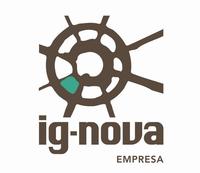 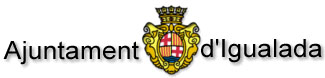 LÍNIA C – PER AJUDAR ALS ESTABLIMENTS COMERCIALS I DE SERVEIS A LA MILLORA  DELS SEUS ESTABLIMENTS .
DETALL DE LA DESPESA SUBVENCIONABLE

De redacció de projecte
D’Il·luminació energèticament eficient. 
De lampisteria, paletes, pintors, fusteria. 
De mobiliari. 
De renovació de sanitaris.
De paviments i revestiments
De retolació.
De digitalització que aporti innovació en la millora de l’establiment.
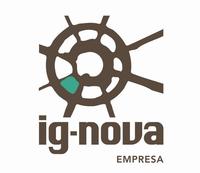 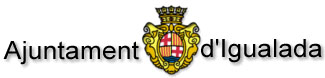 LÍNIA C – PER AJUDAR ALS ESTABLIMENTS COMERCIALS I DE SERVEIS A LA MILLORA  DELS SEUS ESTABLIMENTS
IMPORT DE LA SUBVENCIÓ

En tots els OE cal obtenir un mínim de 50 punts. 

OE C.1
Entre 400 i 1.500 euros i màxim del 50% de la despesa subvencionable. 
Despesa mínima de 800 euros.  

OE C.2
- Entre 400 i 5.000 euros. L’import de la subvenció serà entre el 20% i el 50 % de la despesa subvencionable segons la puntuació i amb despesa mínima de 2.000 euros
₋ Entre 50 i 60 punts: 20% 
₋ Més de 60 i fins a 80 punts: 35% 
₋ Més de 80 i 100 punts: 50%
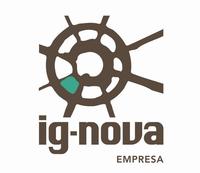 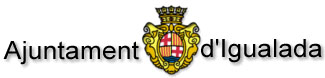 LÍNIA C – PER AJUDAR ALS ESTABLIMENTS COMERCIALS I DE SERVEIS A LA MILLORA  DELS SEUS ESTABLIMENTS
DOCUMENTACIÓ:

A més de la documentació de caràcter general, cal presentar la que segueix: 
- Model C.1 pels sol·licitants que es presentin a l’OE C.1 o Model C.2 pels sol·licitants que es presentin a l’OE C.2. 
- Fotografies que il·lustrin l’estat previ i l’estat posterior a la millora realitzada. 
- Documentació acreditativa de la despesa realitzada en el període elegible i per a la implementació del projecte (factures, rebuts, contractes). Les factures hauran d’estar datades entre l’1 de setembre de 2022 i el 31 d’agost del 2023. 
- Alta de declaració censal (model 036 o 037) que acrediti l’inici d’activitat i l’epígraf del IAE que li correspon. 
- La preceptiva comunicació prèvia a l’Ajuntament d’Igualada per a realitzar les obres.
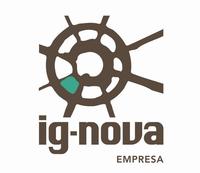 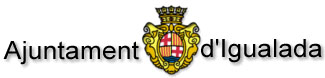 LÍNIA C – PER AJUDAR ALS ESTABLIMENTS COMERCIALS I DE SERVEIS A LA MILLORA  DELS SEUS ESTABLIMENTS
CRITERIS D’ATORGAMENT

OE C.1

FINS A 50 PUNTS: El projecte i/o memòria de renovació exterior, conforme al model C.1. Es valorarà el nivell de qualitat i el grau de detall i concreció dels diferents apartats en un conjunt, així com el nivell de coherència entre ells i amb la despesa efectuada. 
		
FINS A 30 PUNTS: Despesa facturada relacionada amb el concepte d’adquisició de materials relacionats amb l’eficiència energètica, en el marc dels ODS 	
Del 10 al 30 % del total de la despesa: 10 punts 
Del 31 al 50% del total de la despesa: 20 punts 
Del 51 al 100% del total de la despesa: 30 punts 	

FINS A 20 PUNTS: La quantia de la despesa aprovada, conforme a les factures presentades. 
Despesa entre 400 i 1.000 euros: 10 punts 
Despesa entre 1.001 i 3.000 euros: 15 punts
Despesa superior a 3.000 euros: 20 punts
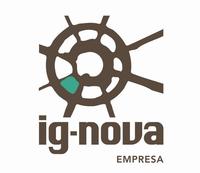 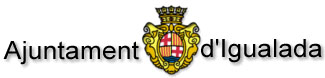 LÍNIA C – PER AJUDAR ALS ESTABLIMENTS COMERCIALS I DE SERVEIS A LA MILLORA  DELS SEUS ESTABLIMENTS
CRITERIS D’ATORGAMENT

OE C.2

FINS A 40 PUNTS: El projecte i/o memòria de millora, conforme al model C.2. Es valorarà el nivell de qualitat i el grau de detall i concreció dels diferents apartats en un conjunt, així com el nivell de coherència entre ells i amb la despesa efectuada. 

FINS A 20 PUNTS: Despesa facturada relacionada amb el concepte d’adquisició de materials relacionats amb l’eficiència energètica, en el marc dels ODS 
Del 10 al 30 % del total de la despesa: 10 punts 
Del 31 al 50% del total de la despesa: 15 punts 
Del 51 al 100% del total de la despesa: 20 punts 	

FINS A 40 PUNTS: Dimensió del Projecte:
₋ Accessibilitat (rampes, lavabos adaptats, ...) 
₋ Renovació mobiliari 
₋ Aparador i retolació 
₋ Digitalització que aporti innovació en la millora de l’establiment 
₋ Redistribució local 
₋ Climatització 
₋ Instal·lació elèctrica 
₋ Millores d’enllumenat 
₋ Paviments i revestiments 
Projecte que inclou entre 3 i 4 categories: 20 punts 
Projecte que inclou entre 5 i 6 categories: 30 punts 
Projecte que inclou 7 categories o més: 40 punts
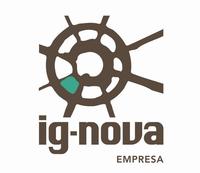 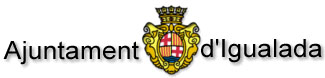 SUBVENCIONS PER A EMPRESES - CONVOCATÒRIA 2023
PER A MÉS INFORMACIÓ 

Bases i Presentació: 
https://www.ignovaigualada.com/ajuts


Procediment de sol·licitud: 
e-Tràmits Igualada - Ajuntament d'Igualada
Oficina del ciutadà - 938031950
Damià Núñez – nunezd@aj-igualada.net
Marisol Vives – vivesm@aj-igualada.net	

Assessorament: 
Jordi Albareda (empresa) – albaredaj@aj-igualada.net	
Anna Ribera (empresa) – riberaa@aj-igualada.net	
Josep Ustrell (comerç) – ustrellj@aj-igualada.net	
Elisa Carbonell (general) - carbonelle@aj-igualada.net
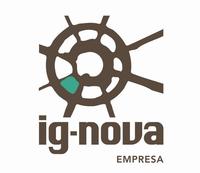 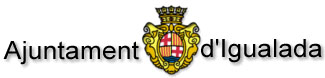 Moltes gràcies
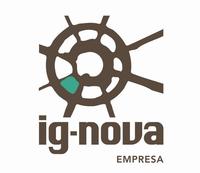 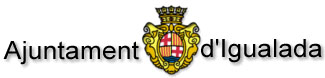